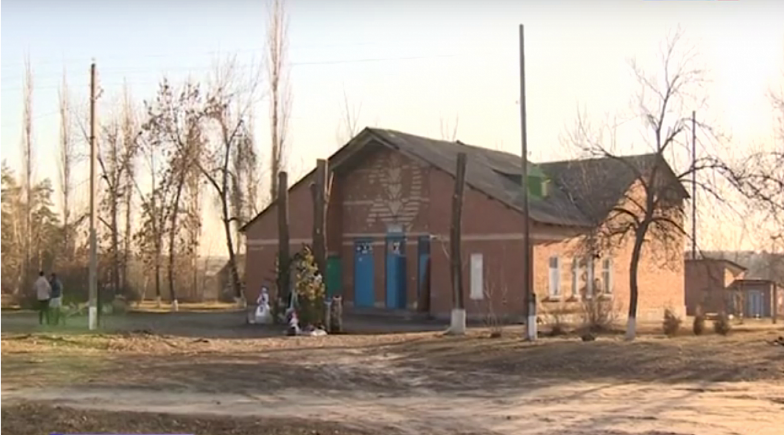 Инициативное бюджетирование: "Приобретение стационарного сценического комплекса для проведения фестиваля "Ольховые колки", и других культурно-массовых мероприятий на территории Уляшкинского сельского поселения» х. Верхние Грачики, ул. Молодежная, д. 22
  До  начала проекта:
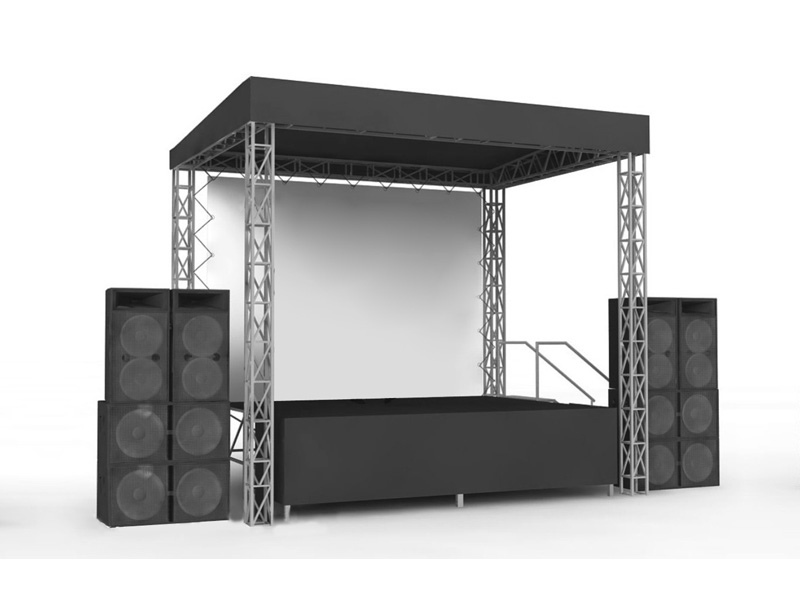 Инициативное бюджетирование: "Приобретение стационарного сценического комплекса для проведения фестиваля "Ольховые колки", и других культурно-массовых мероприятий на территории Уляшкинского сельского поселения» х. Верхние Грачики, ул. Молодежная, д. 22  
После утверждения проекта: